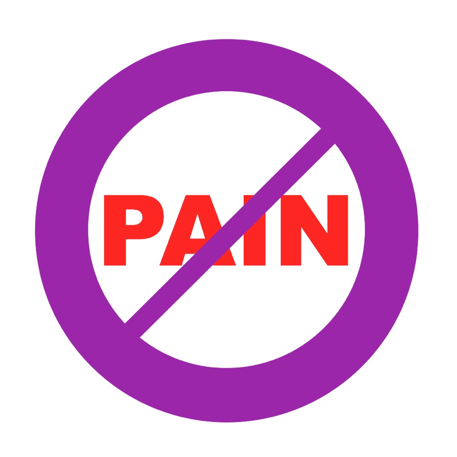 Essential Pain ManagementEPM UK
CC BY-NC-SA: This work is licensed under a Creative Commons Attribution-NonCommerical-ShareAlike 3.0 License.
Introduction
CC BY-NC-SA: This work is licensed under a Creative Commons Attribution-NonCommerical-ShareAlike 3.0 License.
1.1
Why EPM?
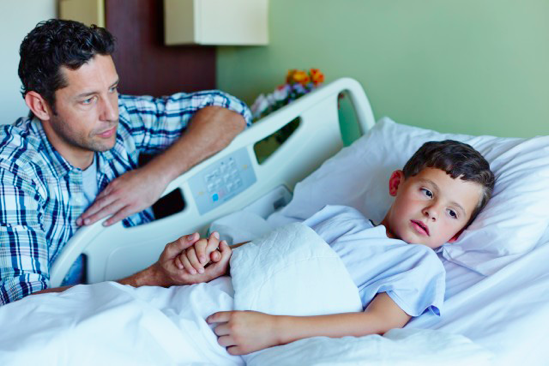 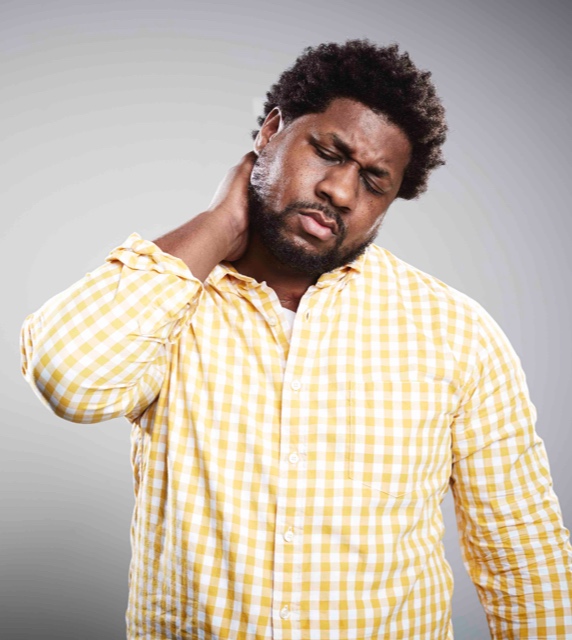 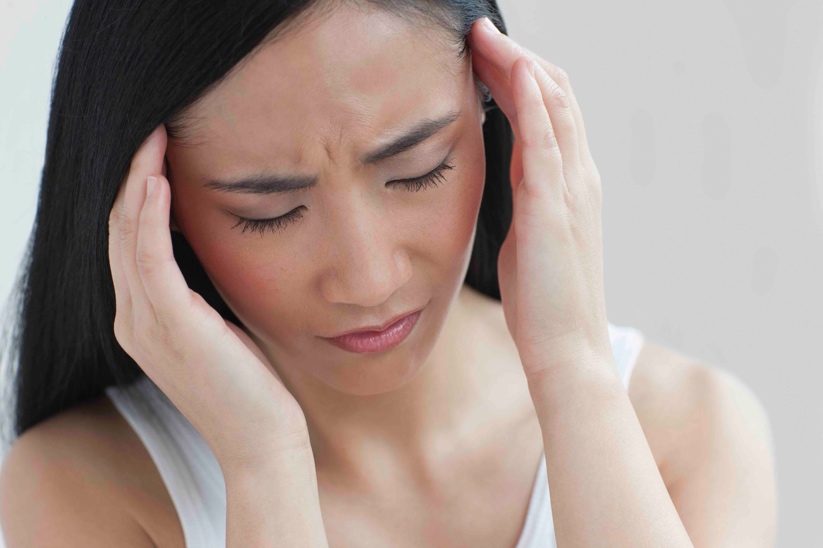 1.2
Why EPM?
Pain is common.
Pain is often poorly managed.
We need a better system.
1.3
Overall EPM Aims
Better recognition
Better assessment
Better treatment
1.4
Workshop ObjectivesYou will be able to:
Recognize pain
Define pain
List benefits of treating pain
Assess pain
Measure severity
Classify pain type
Assess other factors
1.5
Workshop ObjectivesYou will be able to:
Treat pain
List non-pharmacological treatments
List pharmacological treatments
1.6
EPM Lite Plan
Short, interactive lectures
Case discussions
1.7
Untreated Pain
1.8
Untreated Pain
Often hidden (not recognized)
Causes a lot of suffering
But … can often be treated simply and cheaply
1.9
RAT System
Recognize
Assess
Treat
1.10
Recognize
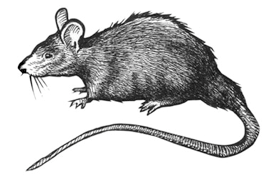 Does the patient have pain?
Do other people know the patient has pain?
R2
1.11
Assess
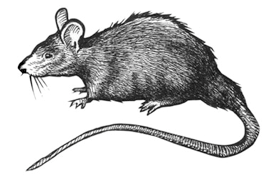 How severe is the pain?
What type of pain is it?
Are there other factors?
A4
1.12
Treat
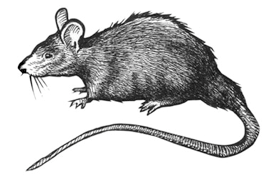 What non-pharmacological treatments can I use?
What pharmacological treatments can I use?
A4
1.13
?
1.14
IntroductionSummary
Pain is common.
Pain is often poorly treated.
We need a better system.
RAT provides this system.
1.15
Recognize
Assess
Treat
R1
1.7
Recognize
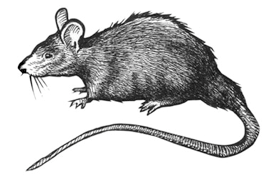 R
Does the patient have pain?
Do other people know the patient has pain?

The next lecture will cover:
The definition of pain
The benefits of treating pain
A
T
R2
R
What is Pain & Why Treat It?
A
T
CC BY-NC-SA: This work is licensed under a Creative Commons Attribution-NonCommerical-ShareAlike 3.0 License.
2.1
What is Pain & Why Treat It?Objectives
R
You will be able to:

Define pain
List the benefits of treating pain
A
T
2.2
Group Discussion
R
Think of a patient who has or had pain.
How did he or she describe the pain?
What were the benefits of treating his or her pain?
A
T
2.3
Does this person have pain?
R
A
T
2.4
What is Pain?
R
International Association for the Study of Pain (IASP)
Pain is ‘an unpleasant sensory and emotional experience associated with actual or potential tissue damage, or described in terms of such damage’.

Are there any other definitions?
A
T
2.5
What is Pain?
R
Pain is unpleasant.
Emotions are important.
The cause is not always visible.

‘Pain is what the patient says hurts.’
A
T
2.6
Does this person have pain?
R
A
T
2.7
Benefits of Treating Pain
R
For the patient
Physical 
Better sleep, improved appetite
Fewer medical complications
	(e.g. heart attack, pneumonia)
Psychological
Reduced suffering
Less depression, anxiety
A
T
2.8
Benefits of Treating Pain
R
For the family
Improved function as part of the family
	(e.g. as a father / mother)
Able to keep working
For society
Reduced health costs
	(e.g. shorter hospital stay)
Able to contribute to the community
A
T
2.9
What are the benefits for this child?
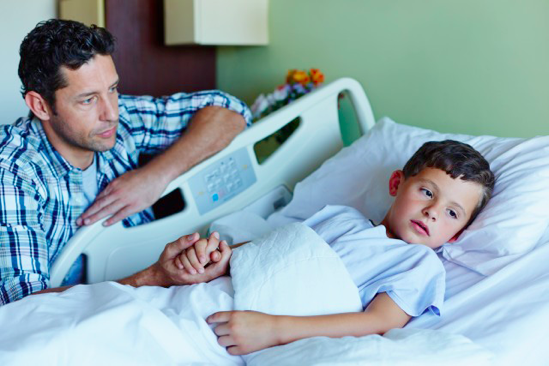 R
A
T
2.10
R
?
A
T
2.11
What is Pain & Why Treat It?Summary
R
Pain is an unpleasant sensory and emotional experience.
Pain is subjective – ask the patient!
Treating pain has many benefits:
For the patient
For the family
For society
A
T
2.12
Recognize
Assess

Treat
A1
1.7
Assess
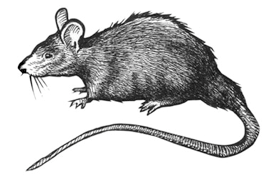 R
How severe is the pain?
What type of pain is it?
Are there other factors?
A
T
A2
Assess
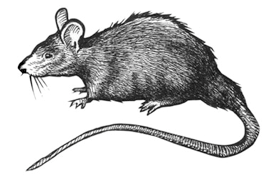 R
How severe is the pain?
What is the pain score?
How is the pain affecting the patient?
A
T
A3
Assess
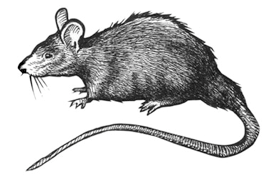 R
What is the pain type?
Acute or chronic?
Cancer or non-cancer?
Nociceptive or neuropathic?
A
T
A4
Assess
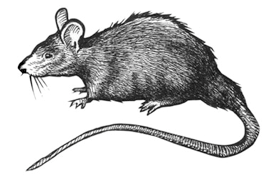 R
Are there other factors?
Physical?
Psychological?
A
T
A5
Assess
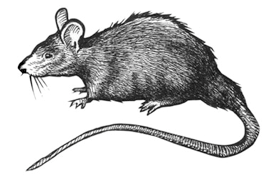 R
The next lectures will cover:
Assessment of severity
Classification of pain
Underlying physiology and pathology
A
T
A6
R
Assessment of Severity
A
T
CC BY-NC-SA: This work is licensed under a Creative Commons Attribution-NonCommerical-ShareAlike 3.0 License.
3.1
Assessment of SeverityObjectives
R
You will be able to:

Understand the reasons for assessing severity
Use different methods to assess severity
A
T
3.2
Assessment of Severity
R
Guides choice of treatment
Measures response to treatment

‘Pain is the 5th vital sign.’
Measure and record severity
A
T
3.3
Assessment of Severity
R
What is the pain score?
At rest?
With movement?
How is the pain affecting the patient?
Can the patient move, cough?
Can the patient work?
A
T
3.4
Methods
R
Verbal Rating Scale
Mild, moderate, severe
0 (no pain) to 10 (worst pain imaginable)
Visual
Visual Analogue Scale (VAS)
Faces Pain Scale (FPS)
Other more specialised methods
A
T
3.5
Visual Analogue Scale
R
Ask the patient  to show what his/her pain is 
on a scale of 0 to 10.
A
T
3.6
Faces Pain Scale
R
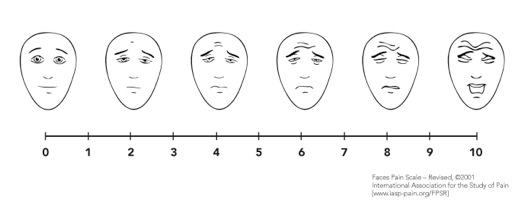 A
T
3.7
R
?
A
T
3.8
Assessment of SeveritySummary
R
Assessment of severity guides treatment and measures response.
Common methods include:
Verbal Rating Scale
Visual Analogue Scale
Faces Pain Scale
A
T
3.9
R
Classification of Pain
A
T
CC BY-NC-SA: This work is licensed under a Creative Commons Attribution-NonCommerical-ShareAlike 3.0 License.
4.1
Classification of PainObjectives
R
You will be able to:

Classify types of pain
Give examples of types of pain
Understand that treatment depends on the pain type
A
T
4.2
Classification of Pain
R
Not all pain is the same!
Three main questions:

How long has the patient had pain?
What is the cause?
What is the pain mechanism?
A
T
4.3
Classification of Pain
R
A
T
4.4
Acute versus Chronic
R
Acute
Pain of recent onset and probable limited duration
Chronic
Pain lasting for more than 3 months
Pain lasting after normal healing
Sometimes no identifiable cause
A
T
4.5
Cancer versus Non-Cancer
R
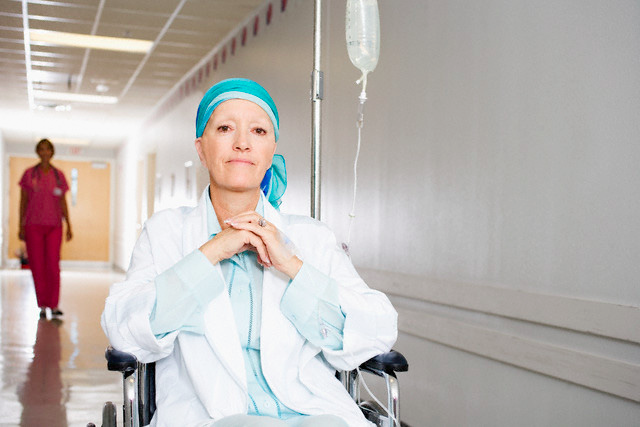 Need one of sick patient / cancer
A
T
4.6
Cancer versus Non-Cancer
R
Cancer pain
Progressive
May be mixture of acute and chronic
Non-cancer pain
Many different causes
Acute or chronic

Can you give examples of non-cancer pain?
A
T
4.7
Nociceptive Pain
R
Obvious tissue injury or illness
Sometimes called physiological or inflammatory pain
Protective function
Description
Sharp and/or dull
Well localised

	Can you give examples?
A
T
4.8
Neuropathic Pain
R
Caused by a lesion or disease of the sensory nervous system
Tissue injury may not be obvious
Does not have a protective function
Description
Burning, shooting, pins and needles, or numbness
Not well localised

	Can you give examples?
A
T
4.9
R
Examples of Pain Types
A
T
4.10
Acute Non-Cancer Pain
R
Examples
Fracture, appendicitis
Symptom of tissue injury or illness
Usually nociceptive
Occasionally neuropathic (e.g. sciatica)
A
T
4.11
How would you classify low back pain?
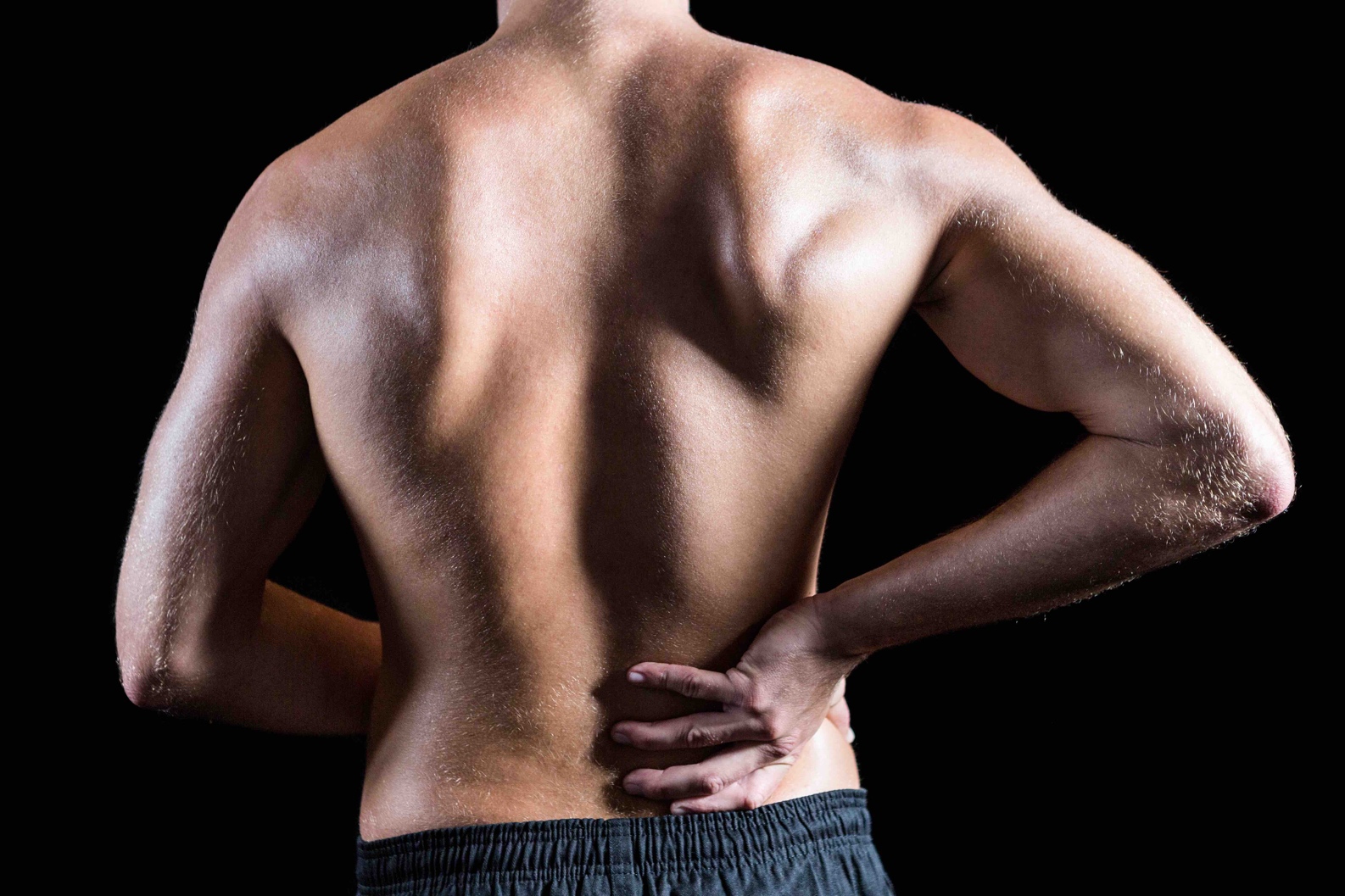 R
A
T
4.12
Chronic Non-Cancer Pain
R
Examples
Chronic back pain, arthritis
Cause may not be obvious
Complex, may be mixed nociceptive and neuropathic
Different pharmacological treatments may be needed
A
T
4.13
Cancer Pain
R
Examples
Uterine cervical cancer, breast cancer
Metastases in bone
Features of acute and chronic pain
May be acute on chronic
Often mixed nociceptive and neuropathic pain
Usually gets worse over time if untreated
A
T
4.14
R
?
A
T
4.15
Classification of PainSummary
R
Deciding on the type of pain is important
Acute / chronic
Cancer / non-cancer
Nociceptive / neuropathic
Treatment depends on the pain type.
A
T
4.16
R
Pain Physiology and Pathology
A
T
CC BY-NC-SA: This work is licensed under a Creative Commons Attribution-NonCommerical-ShareAlike 3.0 License.
5.1
Pain Physiology and PathologyObjectives
R
You will be able to:

Understand normal pain physiology
Nociceptive pathway
Factors affecting pain perception
Understand the basis of neuropathic pain (pathology)
A
T
5.2
Why is pain physiology important?
R
Many factors affect how we feel pain.
Psychological factors are very important.

Different treatments work on different parts of the pathway.
More than one treatment is usually needed.
A
T
5.3
Nociception and Pain
R
Nociception
How pain signals get from the site of injury to the brain.
Pain
How we perceive or feel pain.

Nociception is not the same as pain!
A
T
5.4
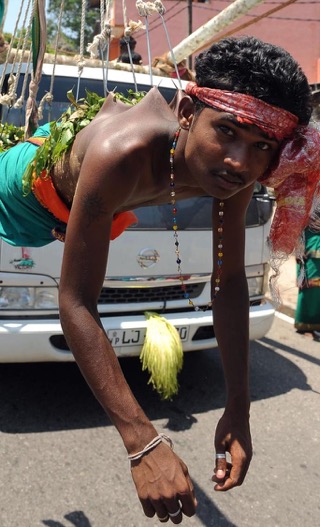 R
A
T
Is this man feeling pain?
5.5
Nociception is not the same as pain!
Nociception
R
Beliefs
e.g. religion
Other illnesses
e.g. cancer
A
Psychol. factors
e.g. anger, anxiety
Personality
T
Cultural issues
e.g. expectations
Social factors
e.g. family, work
Pain
What the patient says hurts.
What must be treated.
Modified from Analgesic Expert Group. Therapeutic Guidelines 2007
5.6
Physiology
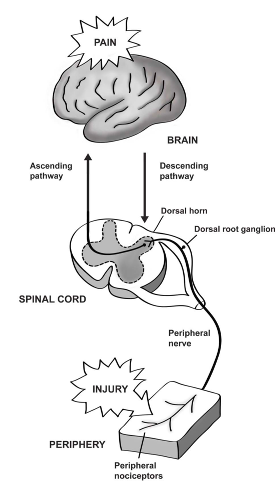 R
4 steps:
Periphery
Spinal cord
Brain
Modulation

We will look at each step.
A
T
5.7
Periphery
R
Tissue injury
Release of chemicals
Stimulation of pain receptors (nociceptors)
Signal travels in Aδ or C nerve to spinal cord.
A
T
5.8
Spinal Cord
R
Dorsal horn is the first relay station.
Aδ or C nerve synapses (connects) with second order nerve.
Second order nerve travels up opposite side of spinal cord.
A
T
5.9
Brain
Thalamus is the second relay station.
Connections to many parts of the brain.
Cortex
Limbic system
Brainstem
Pain perception occurs in the brain.
R
A
T
5.10
Modulation
R
Descending pathway from brain to dorsal horn.
Usually inhibits pain signals from the periphery.
A
T
5.11
Neuropathic Pain
R
Pathological pain
Abnormality of nociceptive pathway
Peripheral nerves
Spinal cord or brain
Needs different pharmacological treatments

	How do patients describe their pain?
A
T
5.12
Neuropathic Pain - Mechanisms
R
Abnormal nerve tissue, e.g. amputation neuroma
Abnormal firing of pain nerves
Changes in chemical signalling in the dorsal horn
Abnormal nerve connections in the dorsal horn
Loss of normal inhibitory function
A
T
5.13
R
?
A
T
5.14
Pain Physiology and PathologySummary
R
Nociception is not the same as pain.
Physical and psychological factors affect how we feel pain.
Different treatments work on different parts of the nociceptive pathway.
Neuropathic pain needs different pharmacological treatments.
A
T
5.15
Recognize
Assess

Treat
T1
1.7
Treat
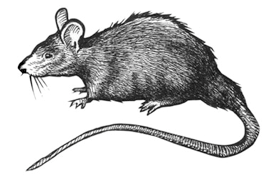 R
Non-pharmacological treatments?
Pharmacological treatments?

The next lectures will cover:
Non-pharmacological and pharmacological treatments
Pharmacology of common pain medications
A
T
T2
R
Pain Treatment Overview
A
T
CC BY-NC-SA: This work is licensed under a Creative Commons Attribution-NonCommerical-ShareAlike 3.0 License.
6.1
Pain Treatment OverviewObjectives
R
You will be able to:

Describe the non-pharmacological and pharmacological treatments that are available
Classify pain treatments
Understand the role of placebo treatment
A
T
6.2
Group Discussion
R
Name at least 10 non-pharmacological treatments that can be used to treat pain.
Name at least 10 pharmacological treatments that can be used to treat pain.
A
T
6.3
Non-Pharmacological Treatments
R
Physical
Rest, ice, compression, elevation
Surgery
Acupuncture, massage, physiotherapy
Psychological
Explanation
Reassurance
Counselling
A
T
6.4
Pharmacological Treatments
R
Simple analgesics
Paracetamol (acetaminophen)
Anti-inflammatory medicines, e.g. ibuprofen
Opioids
Mild, e.g. codeine, tramadol
Strong, e.g. morphine, pethidine, oxycodone
A
T
6.5
Pharmacological Treatments
R
Other analgesics
Tricyclic antidepressants, e.g. amitriptyline
Anticonvulsants, e.g. carbamazepine, gabapentin
Local anaesthetics
Others, e.g. ketamine, clonidine
A
T
6.6
Treatments - Periphery
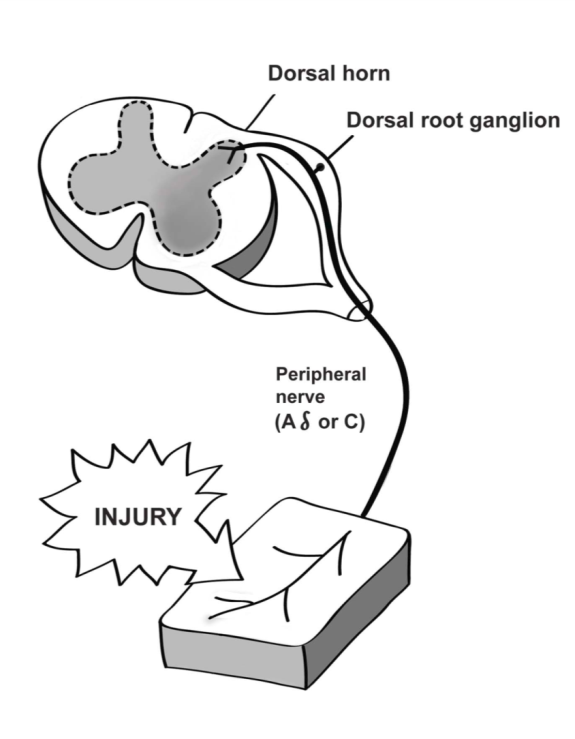 R
Non-pharm treatments
Rest, ice, compression, elevation
Anti-inflammatory medicines
Local anaesthetics
A
T
6.7
Treatments - Spinal Cord
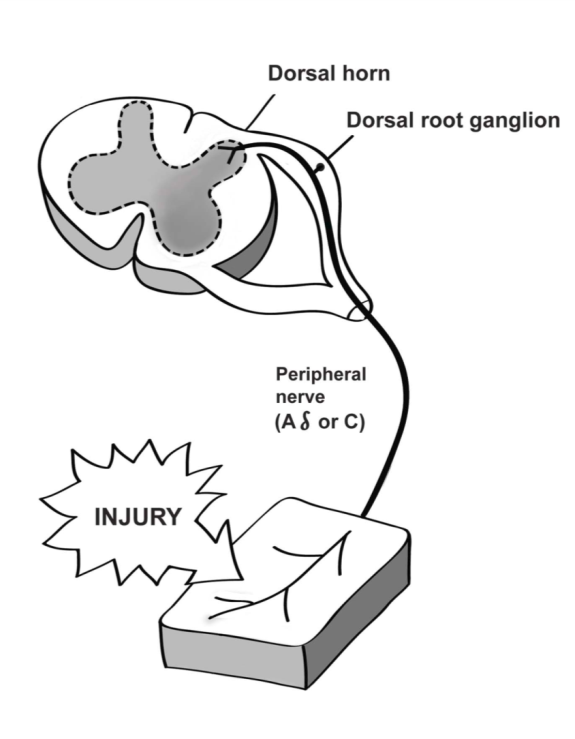 R
Non-pharm treatments
Acupuncture, massage
Local anaesthetics
Opioids
Ketamine
A
T
6.8
Treatments - Brain
R
Non-pharm treatments
Psychological 
Pharmacological treatments
Paracetamol
Opioids
Amitriptyline
A
T
6.9
Group Discussion
R
What is a placebo treatment?
Is it helpful or unhelpful?
A
T
6.10
Placebo Treatment
R
Psychological factors are important.
If a placebo treatment works, this does not mean that the patient did not have pain or was telling lies!
A
T
6.11
R
?
A
T
6.12
Pain Treatment OverviewSummary
R
Both non-pharmacological and pharmacological treatments are important.
Different treatments work on different parts of the nociceptive pathway.
Pain medications can be classified into simple analgesics, opioids and other analgesics.
A
T
6.13
R
Pain Medications
A
T
CC BY-NC-SA: This work is licensed under a Creative Commons Attribution-NonCommerical-ShareAlike 3.0 License.
7.1
Pain MedicationsObjectives
R
You will be able to:

Outline broad principles of pharmacological treatment
Summarise the major advantages and disadvantages of important medications
Address concerns about opioid addiction
A
T
7.2
Broad Principles
R
This lecture:
Gives a broad overview of pharmacological treatment in common situations
Gives examples of medications

For more detail, including doses:
Case discussions
EPM manual and EPM app
A
T
7.3
Treatment of Cancer PainWHO Ladder*
R
Step 3
Severe pain
Step 2
Moderate pain
Use strong opioid
e.g. morphine
Continue simple analgesics
A
Use mild opioid
e.g. codeine, tramadol
Continue simple analgesics
Step 1
Mild pain
T
Use simple analgesics
Add other medications for neuropathic pain
e.g. amitriptyline, gabapentin
7.4
*Modified
WHO Ladder
R
Developed for cancer pain
Emphasises oral treatment
Treats nociceptive pain
May need other medications for neuropathic pain

Don’t forget non-pharmacological treatments!
A
T
7.5
Treatment of Acute Nociceptive PainReverse WHO Ladder
R
Step 3
Severe pain
A
Step 2
Moderate pain
Use strong opioid
e.g. morphine
Also use simple analgesics
Use mild opioid
e.g. codeine, tramadol
Continue simple analgesics
T
Step 1
Mild pain
Continue simple analgesics
7.6
Reverse WHO Ladder
R
Mainly useful for severe acute nociceptive pain
Trauma pain
Post-operative pain
Start at the top and ‘step down the ladder’ as the pain improves.
A
T
7.7
Chronic, Non-Cancer Pain
R
Non-pharmacological treatments very important
May need treatment for neuropathic pain
Antidepressants, e.g. amitriptyline
Anticonvulsants, e.g. gabapentin
Opioids are usually not helpful and may cause harm.
A
T
7.8
Group Discussion*
R
Choose two medications from each class:
Simple analgesics
Opioids
Other analgesics
For each medication, what are the:
Indications?
Advantages?
Disadvantages?
A
T
7.9
*Optional, if time
R
Examples of Pain Medications
A
T
7.10
Paracetamol (Acetaminophen)
R
Indications
Mild nociceptive pain
Moderate to severe nociceptive pain
	(with other medications)
Advantages
Cheap, safe
PO, PR, IV 
Disadvantages
Liver damage in overdose
A
T
7.11
Ibuprofen
R
Indications
Mild, moderate or severe nociceptive pain
Advantages
Cheap
Usually safe if given short-term
Disadvantages
Gastric and renal side effects
Interferes with blood clotting
A
T
7.12
Tramadol
R
Indications
Nociceptive and neuropathic pain
Advantages
Safe
Useful for different pain types
Can be used with morphine
Disadvantages
Nausea and vomiting
Confusion
A
T
7.13
Morphine 1
R
Indications
Moderate to severe, acute, nociceptive pain
Cancer pain
Advantages
Very effective
Cheap
Usually safe
PO, IV, IM, SC
A
T
7.14
Morphine 2
R
Disadvantages
Nausea and vomiting
Respiratory depression in high dose
Constipation
Misunderstandings about addiction
Legal controls
A
T
7.15
Morphine Dosing
R
Oral dose is 2-3 times IV / IM / SC dose.
	Why is this?

Tolerance
Increased dose needed over time
Very high doses may be needed in cancer treatment
A
T
7.16
Amitriptyline
R
Indication
Neuropathic pain
Advantages
Cheap
Safe in low dose
Also treats depression, poor sleep
Disadvantages
Harmful in overdose
Dry mouth, drowsiness
Urinary retention
A
T
7.17
Gabapentin
R
Indication
Neuropathic pain
Advantages
Safe and effective
Disadvantages
Drowsiness
Dose needs to be increased slowly
A
T
7.18
Group Discussion
R
What is addiction?
How common is opioid addiction in patients with pain?
Would this stop you giving opioids to a patient who has pain?
A
T
7.19
Opioids and Addiction
R
Addiction – Three C’s 
Craving
Loss of control
Negative consequences
Addiction is very rare in acute pain and cancer pain.
Addiction may occur if strong opioids are used to treat chronic non-cancer pain.
A
T
7.20
R
?
A
T
7.21
Pain MedicationsSummary
R
Pain can be treated with relatively cheap and safe medications.
Morphine is very effective for cancer pain and acute severe nociceptive pain.
In general, strong opioids should be avoided in chronic non-cancer pain.
A
T
7.22
R
Using the RAT System
A
T
CC BY-NC-SA: This work is licensed under a Creative Commons Attribution-NonCommerical-ShareAlike 3.0 License.
8.1
Using the RAT SystemObjectives
R
You will be able to:

Summarise the RAT system
Apply this system to different types of pain
Understand the importance of reassessment
A
T
8.2
Using the RAT System
R
A
T
8.3
Using the RAT System
R
Recognize
Assess
Severity?
Type?
Other factors?
Treat
Non-pharmacological treatments
Pharmacological treatments
A
T
8.4
Using the RAT SystemRecognize
R
Does the patient have pain?
Do other people know the patient has pain?
A
T
8.5
Using the RAT SystemAssess
R
How severe is the pain?
Measure at rest 
Measure with movement
A
T
8.6
Using the RAT SystemAssess
R
What type of pain is it?
Acute or chronic?
Cancer or non-cancer?
Nociceptive or neuropathic?
A
T
8.7
Using the RAT SystemAssess
R
Are there other factors?
Physical factors
Psychological and social factors
A
T
8.8
Using the RAT SystemTreat
R
Non-Pharmacological Treatments
For both nociceptive and neuropathic pain
Physical
	(e.g. rest, ice, elevation, physiotherapy, massage)
Psychological
	(e.g. reassurance, explanation, counselling)
A
T
8.9
Using the RAT SystemTreat
R
Pharmacological Treatments – Nociceptive Pain
Consider paracetamol, NSAIMs, tramadol, codeine, morphine
Use combinations
	(e.g. paracetamol + NSAIM + opioid)
Use IV morphine for acute, severe pain
A
T
8.10
Using the RAT SystemTreat
R
Pharmacological Treatments – Neuropathic Pain
Consider using tramadol, tricyclic antidepressant (e.g. amitriptyline) or anticonvulsant (e.g. gabapentin)
A
T
8.11
Using the RAT SystemReassess
R
Repeat RAT
Is your treatment working?
Are other treatments needed?
A
T
8.12
Using the RAT SystemExample 1
R
A 32-year-old man caught his right hand in machinery at work. He presents with a compound fracture of his hand.
How would you manage his pain using RAT?
A
T
8.13
Using the RAT SystemExample 2
R
A 55-year-old woman presents with a large breast tumour with spread to her spine.  She has severe pain. 
How would you manage her pain using RAT?
A
T
8.14
Using the RAT SystemExample 3
R
A 51-year-old man has a 2-year history of lower back pain which sometimes radiates down his right leg. He fell recently and is now having problems walking.
How would you manage his pain using RAT?
A
T
8.15
R
?
A
T
8.16
Using the RAT SystemSummary
R
Recognize
Assess
Severity?
Type?
Other factors?
Treat
Non-pharmacological treatments
Pharmacological treatments
Reassess
A
T
8.17
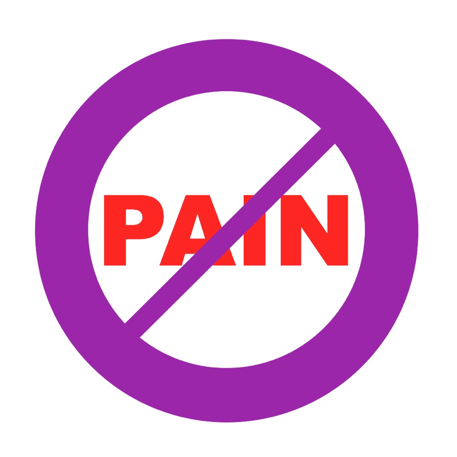 www.essentialpainmanagement.org
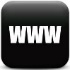 epm@anzca.edu.au
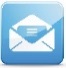 facebook.com/essentialpainmanagement
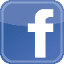 8.18